Sistem Pencatatan di Puskesmas
Team Teaching :
Arif Kurniadi, M.KomEnny Rachmani, M.Kom, PhdMaryani Setyowati, M.KesMaulana Tomy Abiyasa, Amd. PK, SKMEdy Jaya S.Kom
pendahuluan
Pusat Kesehatan Masyarakat sebagai salah satu jenis fasilitas pelayanan kesehatan tingkat pertama memiliki peranan penting dalam sistem kesehatan nasional, khususnya subsistem upaya kesehatan.

Penyelenggaraan Pusat Kesehatan Masyarakat dilaksanakan untuk meningkatkan aksesibilitas, keterjangkauan, dan kualitas pelayanan dalam rangka meningkatkan derajat masyarakat serta menyukseskan program jaminan sosial nasional
PUSKESMAS :
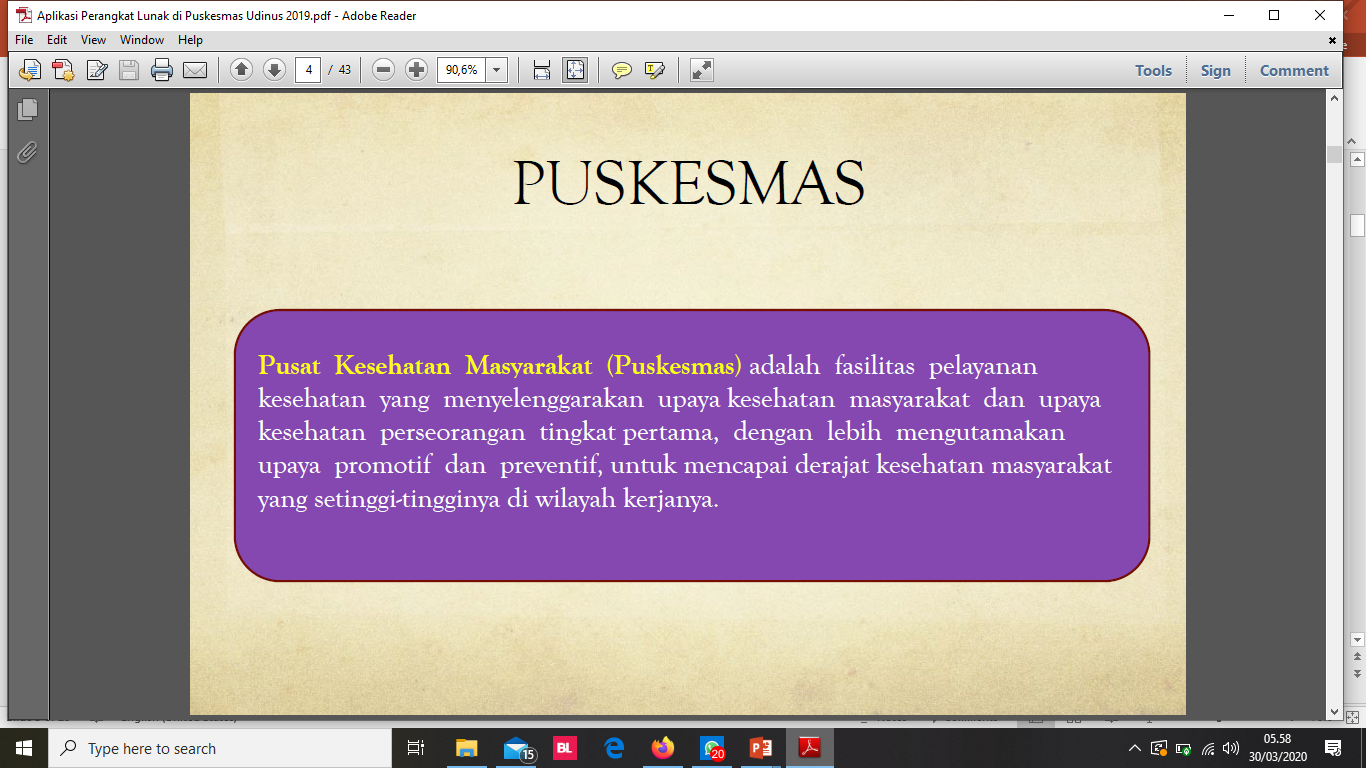 Prinsip penyelenggaraan
a. Paradigma Sehat
b. pertanggungjawaban wilayah;
c. kemandirian masyarakat;
d. pemerataan;
e. teknologi tepat guna; dan
f. keterpaduan dan kesinambungan.
Perlu dukungan Sarana Prasarana, salah satunya Sistem Informasi di Puskesmas
Sistem Informasi Puskesmas dapat diselenggarakan secara eletronik atau non elektronik.
SI untuk :
	Manajemen pelayanan
	Manajemen perkantoran
	Manajemen pelaporan & pengolahan Data
Macam Sistem Infomasi di Puskesmas
Sistem Informasi Manajemen Puskesmas (SIMPUS)
Sistem Informasi HIV
SITT
PCare
Simbadda, Simperda, Simkeuda, dll
simpus
Suatu interaksi manusia/peralatan yang menyediakan informasi untuk membantu proses manajemen Puskesmas dalam mencapai sasaran kegiatannya
Secara elektronik di gunakan aplikasi pendukung
Ruang Lingkup:
	Pelayanan Pasien Dalam Gedung
	Pelayanan Pasien Luar Gedung (Pustu, Posyandu, Poskesdes)
	Pengolahan Data
	Pelaporan & Penyajian Informasi
	Manajemen akun & konten
Pelayanan Pasien Dalam Gedung

Pendaftaran Pasien
Pencatatan data medis, terapi, tindakan & pengobatan
Manajemen Antrian
Laporan (Register harian, per poli, cara bayar, laporan kunjungan, dll)
Pelayanan Pasien Luar Gedung (Agregat dan Individu)
Individual
	- Pendaftaran Pasien
	- Pencatatan data medis, terapi & pengobatan

Agregat
	- Jumlah kunjungan
	- Jumlah kasus penyakit, tindakan, obat
Jenis Register Puskesmas
R I 	: Register Rawat Jalan
R I.1 	: Register Rawat Jalan Pelayanan Gigi
R I.2	: Register Ibu Hamil/Menyusui
R III	: Register Kesehatan Lingkungan
R IV	: Register Penyuluhan Kesehatan Masyarakat
R V	: Register Imunisasi
R VI	: Register Laboratorium
R VII	: Register Obat-obatan
R VIII	: Register Perawatan Darurat Pasien
Jenis Register Puskesmas
R IX	: Register Rawat Tinggal
R X	: Register Catatan Medik
R XI	: Register Peran Serta Masyarakat
R XII	: Register Perawatan Kesehatan Masyarakat
R XIII	: Register UKS/UKGS, bagi SD/SMP/SMU 
R XIV	: Register Peralatan
R XV	: Register Ketenagaan
Aspek pendukung si puskesmas
Keamanan Data
Backup & Restore
Bridging Data
User Interface & Tingkat Kemudahan
Compatibilitas dengan Perangkat
Alur Simpus kota semarang
Alur data dalam gedung (Rawat Jalan)
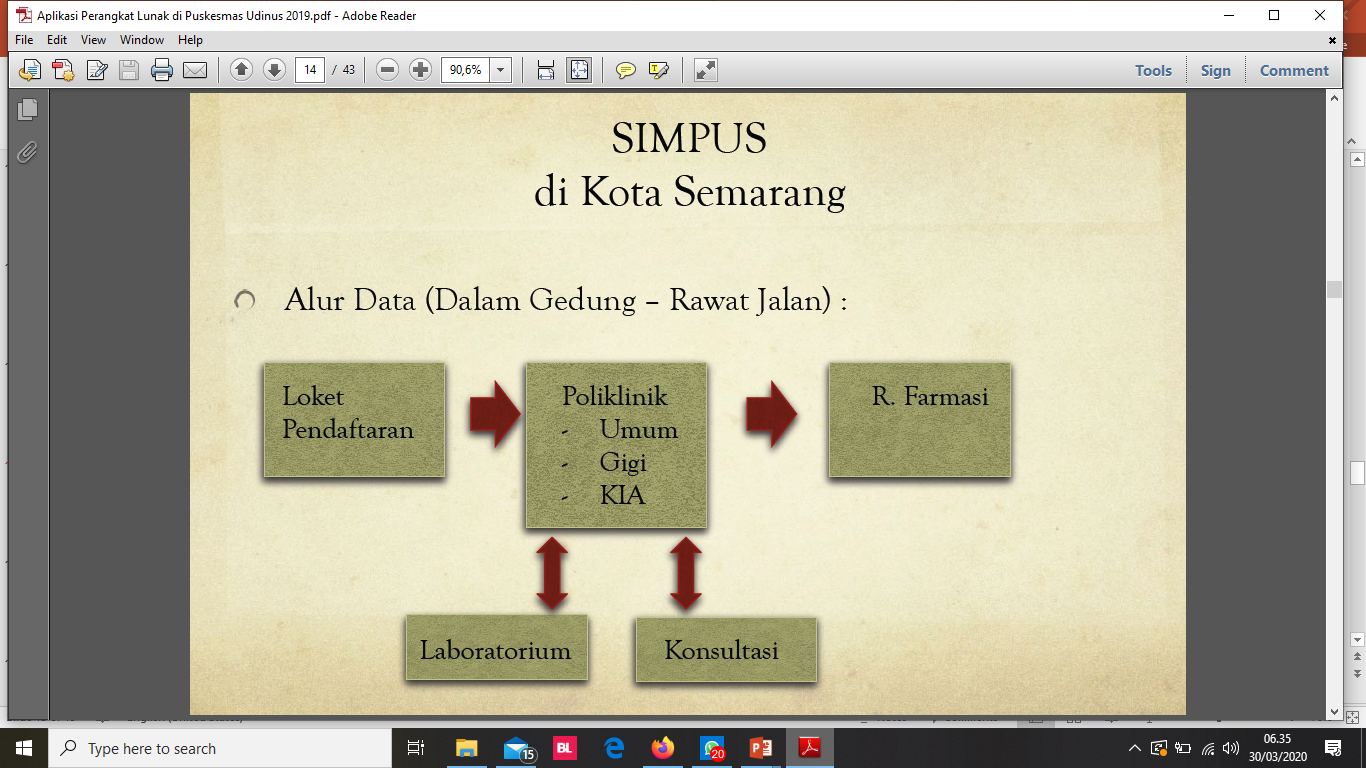 Alur data dalam gedung (Rawat Inap)
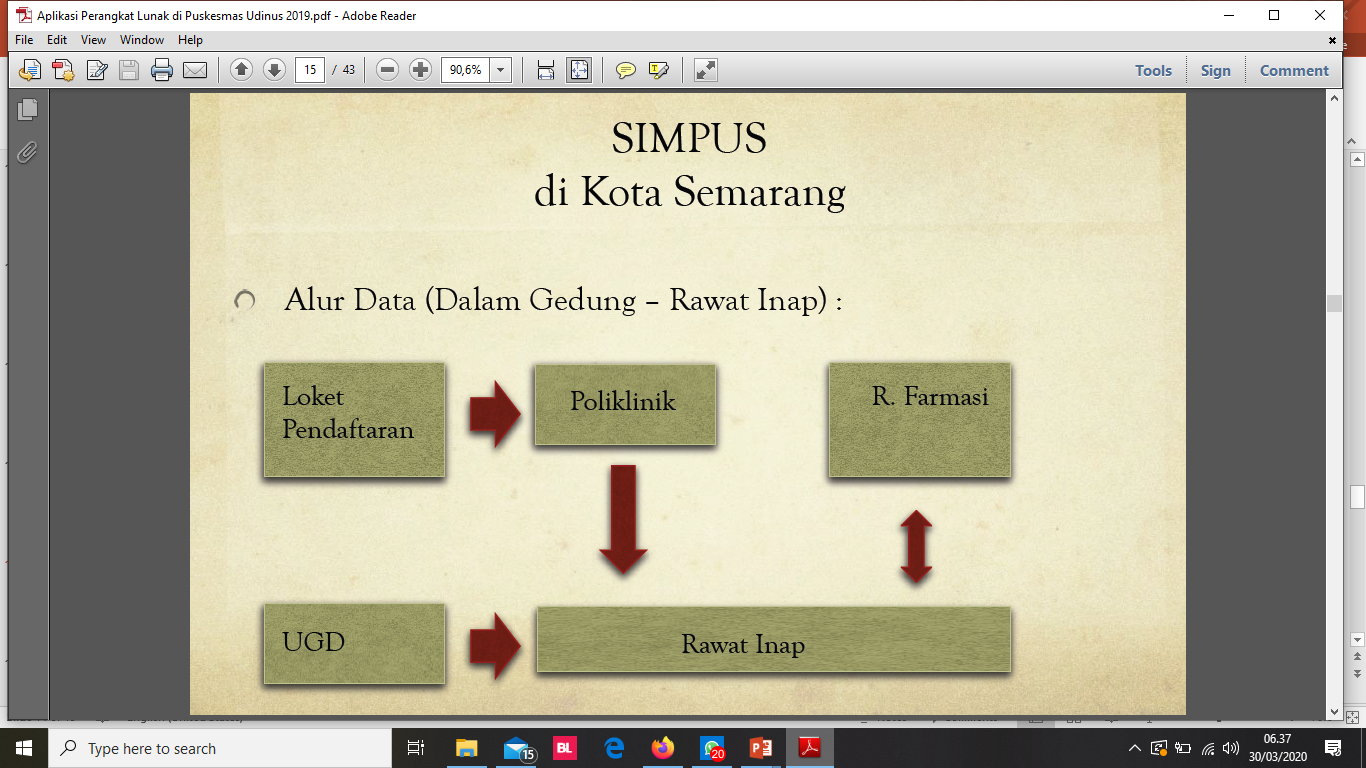 APLIKASI SIMPUS
KOTA SEMARANG
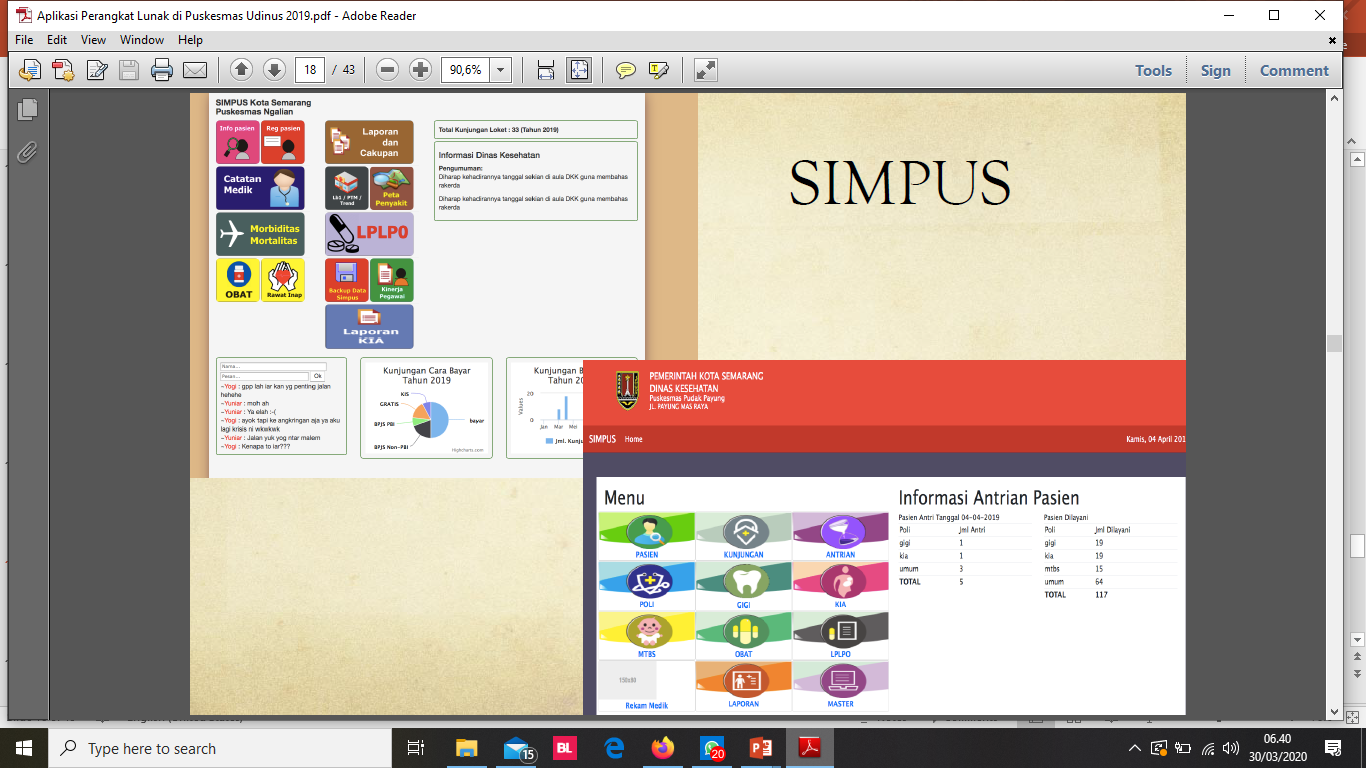 Tampilan Registrasi SIMPUS
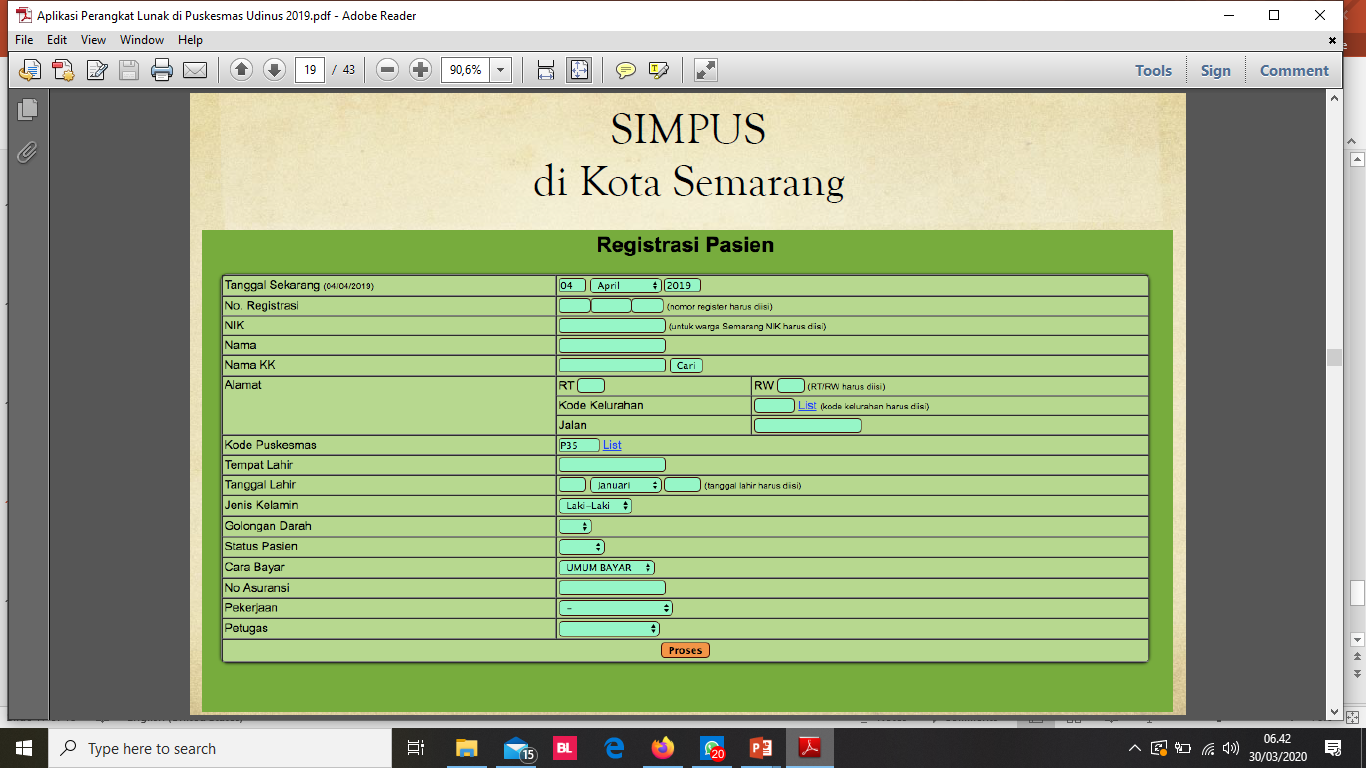 SIMPUS Kota Semarang
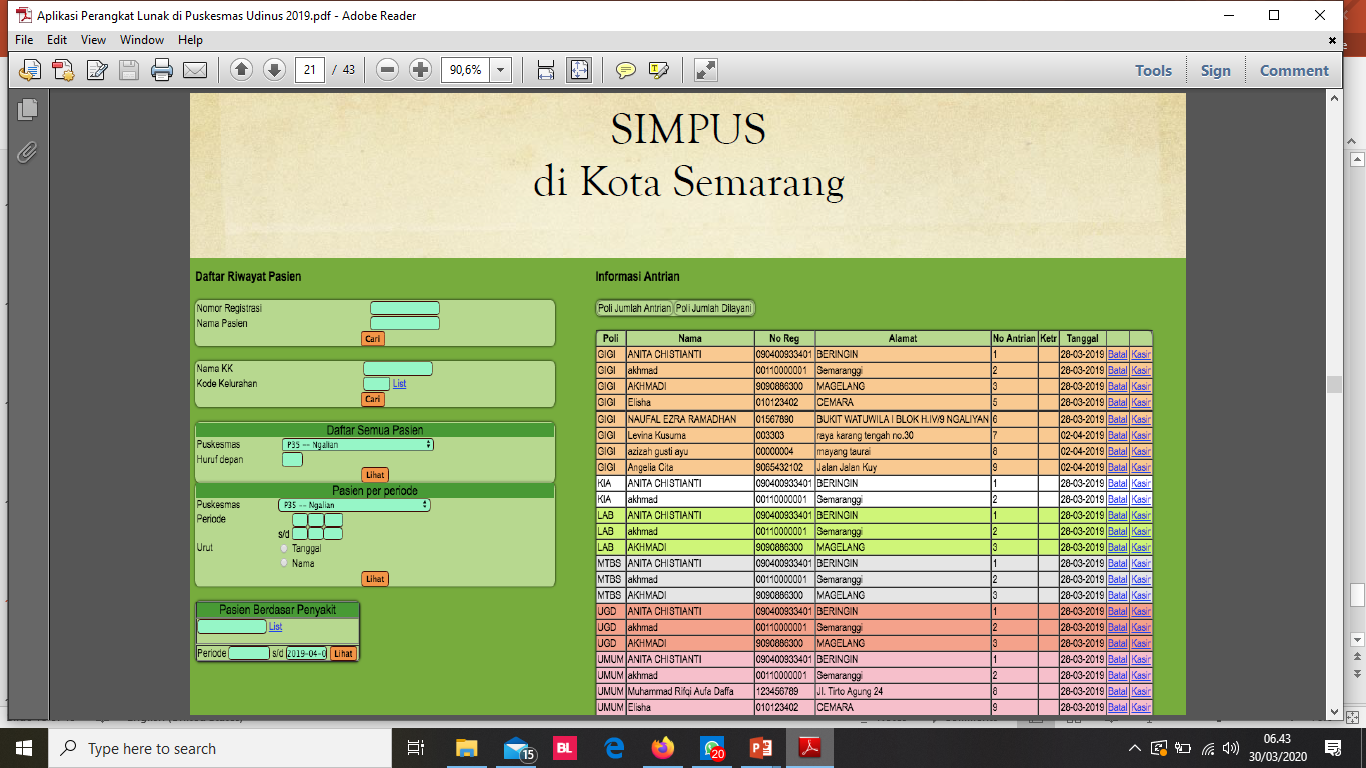 Form Pendaftaran Pasien Baru SIMPUS
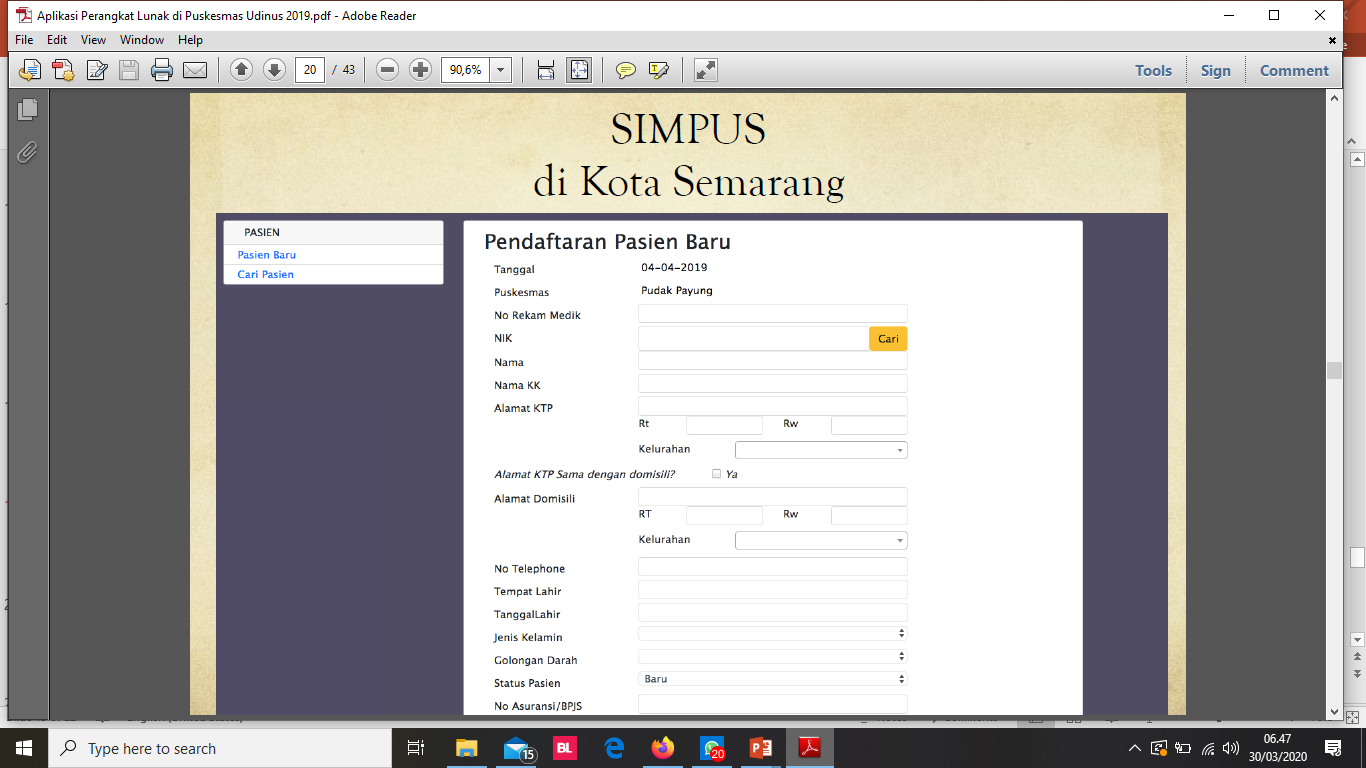 Master Patient Index Puskesmas
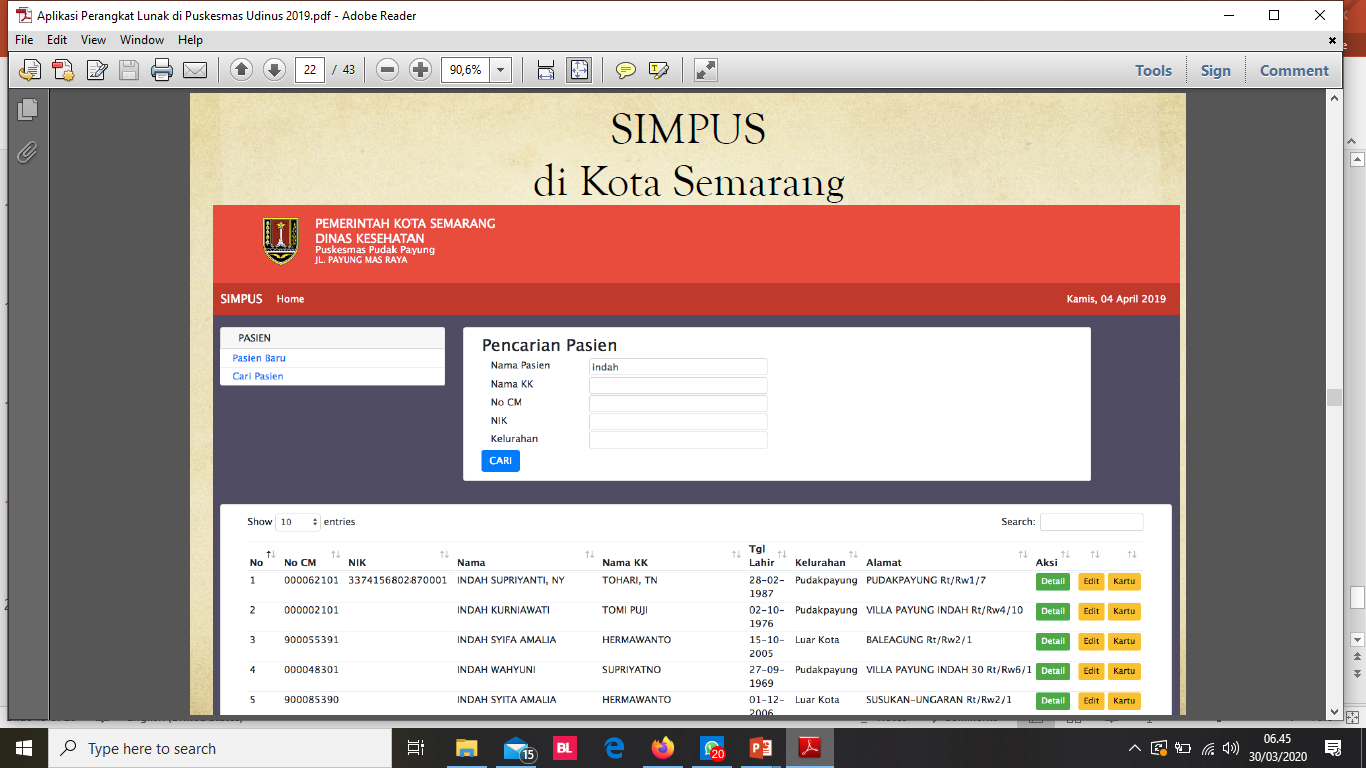 Catatan Kunjungan Pasien
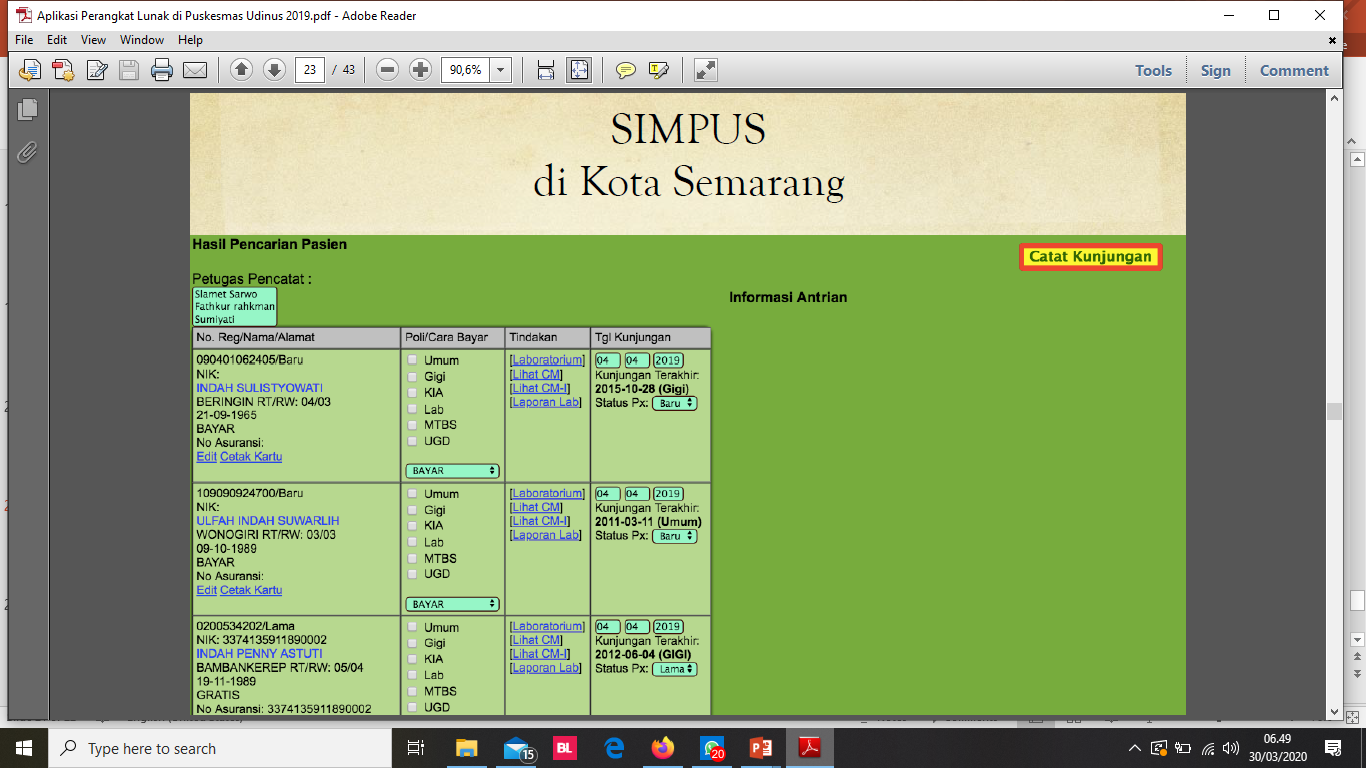 Catatan Medik Pasien
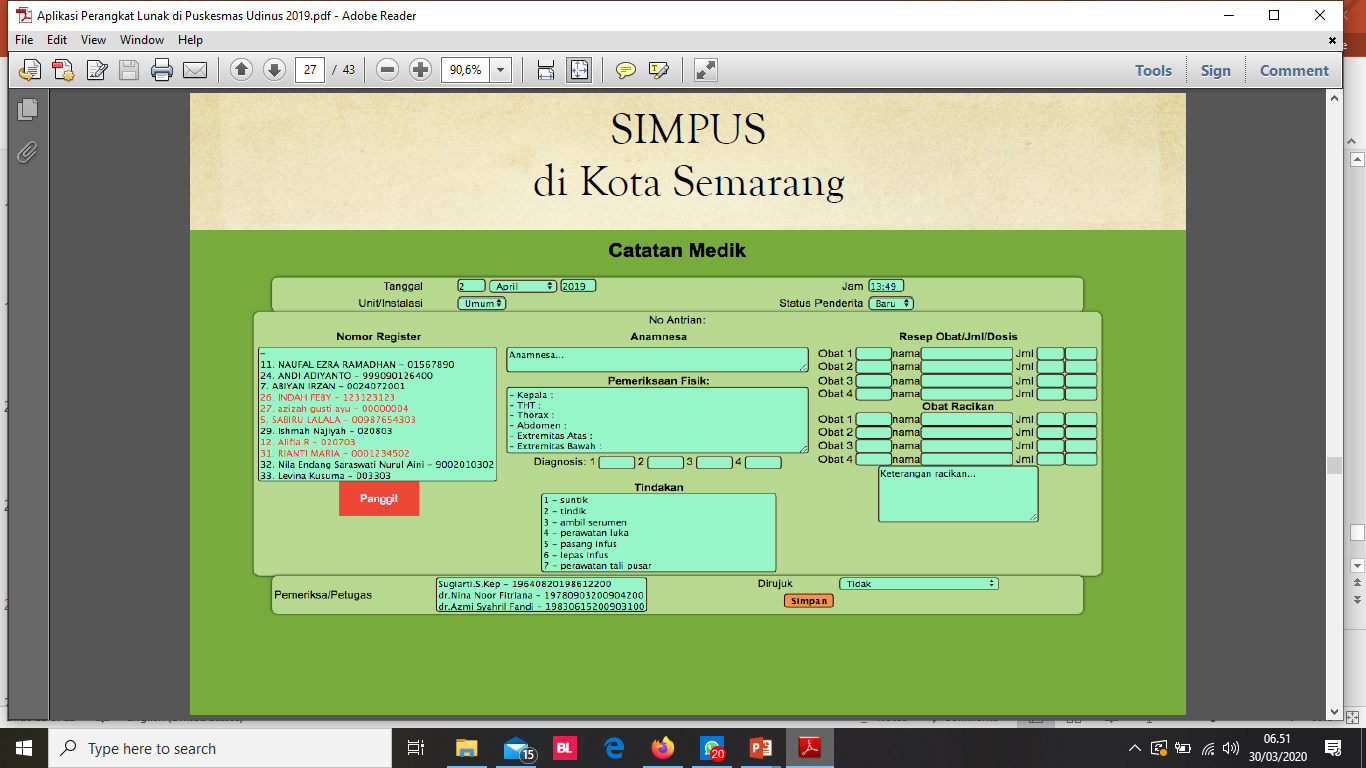 Catatan Medik Pasien Gigi
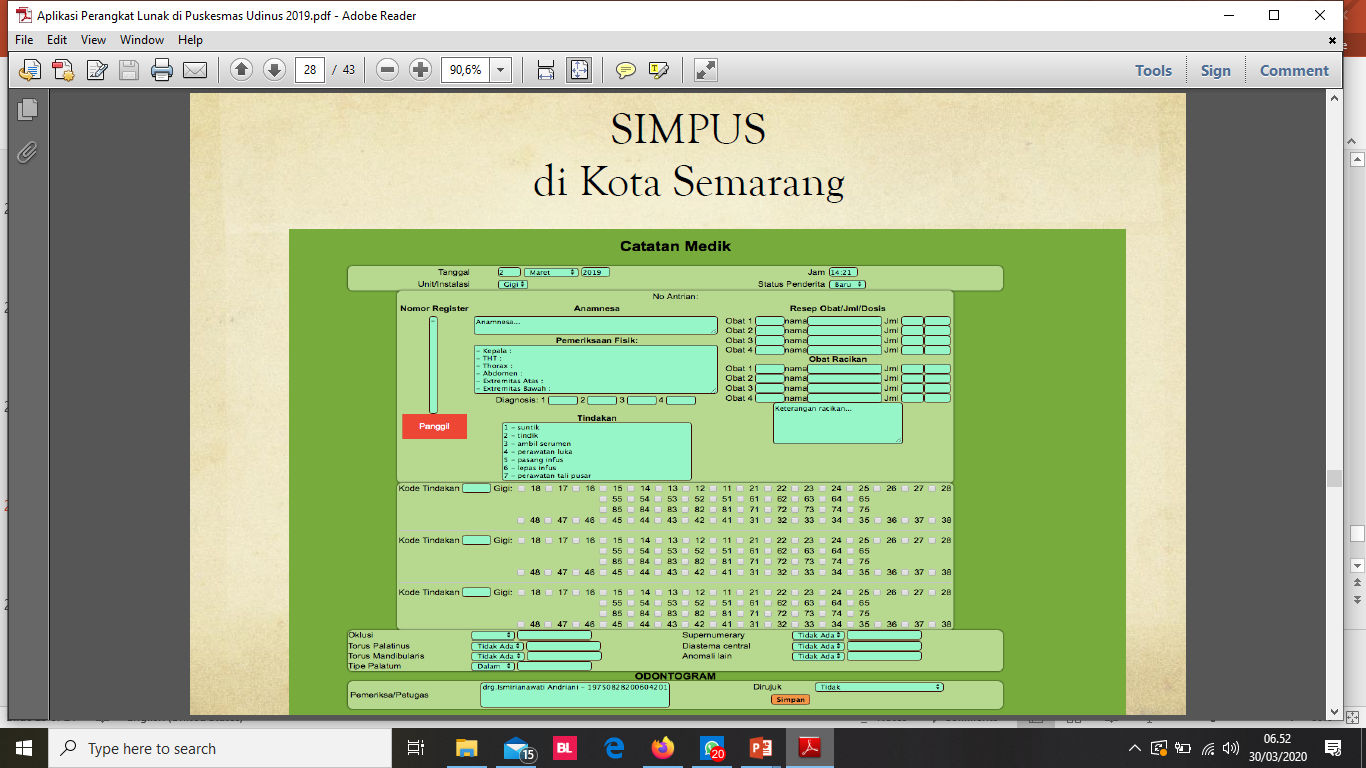 Data Kunjungan Poli
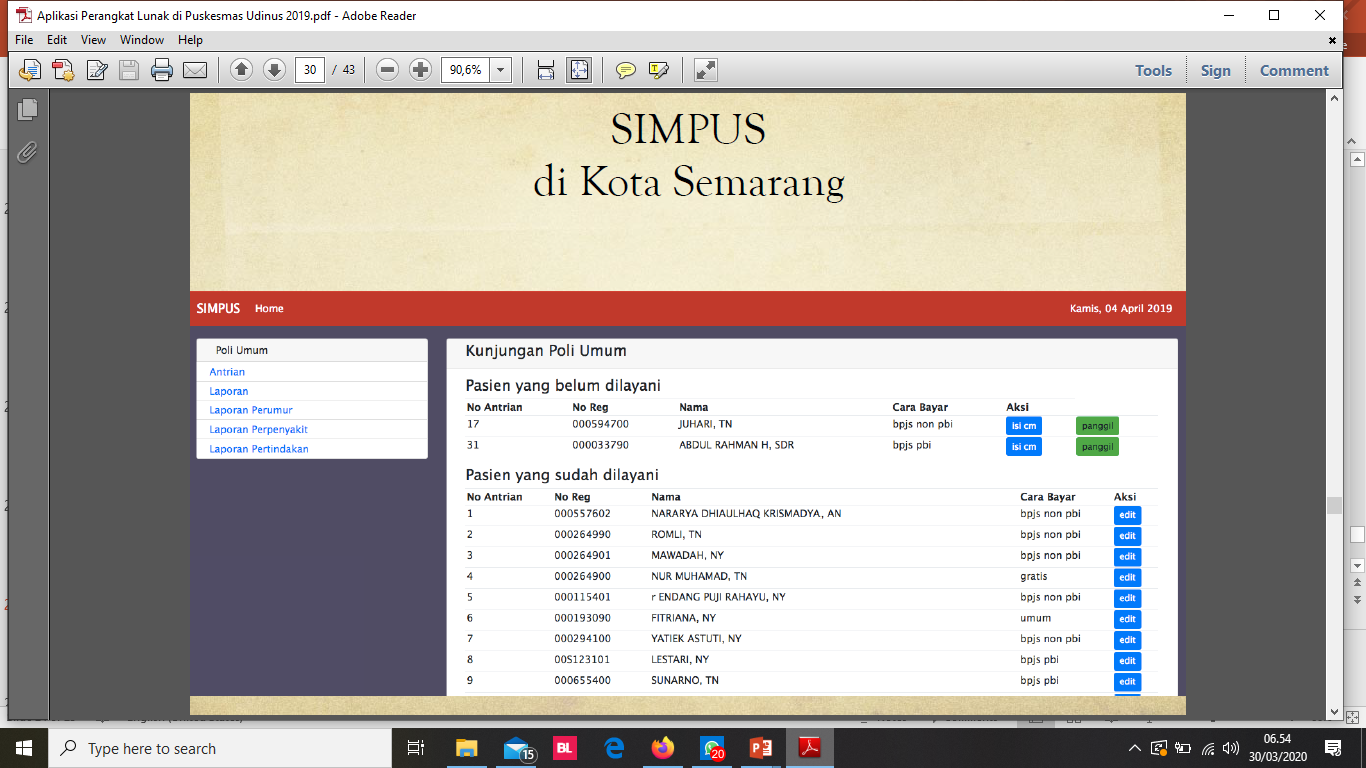 Pencatatan Data Medis di Poli
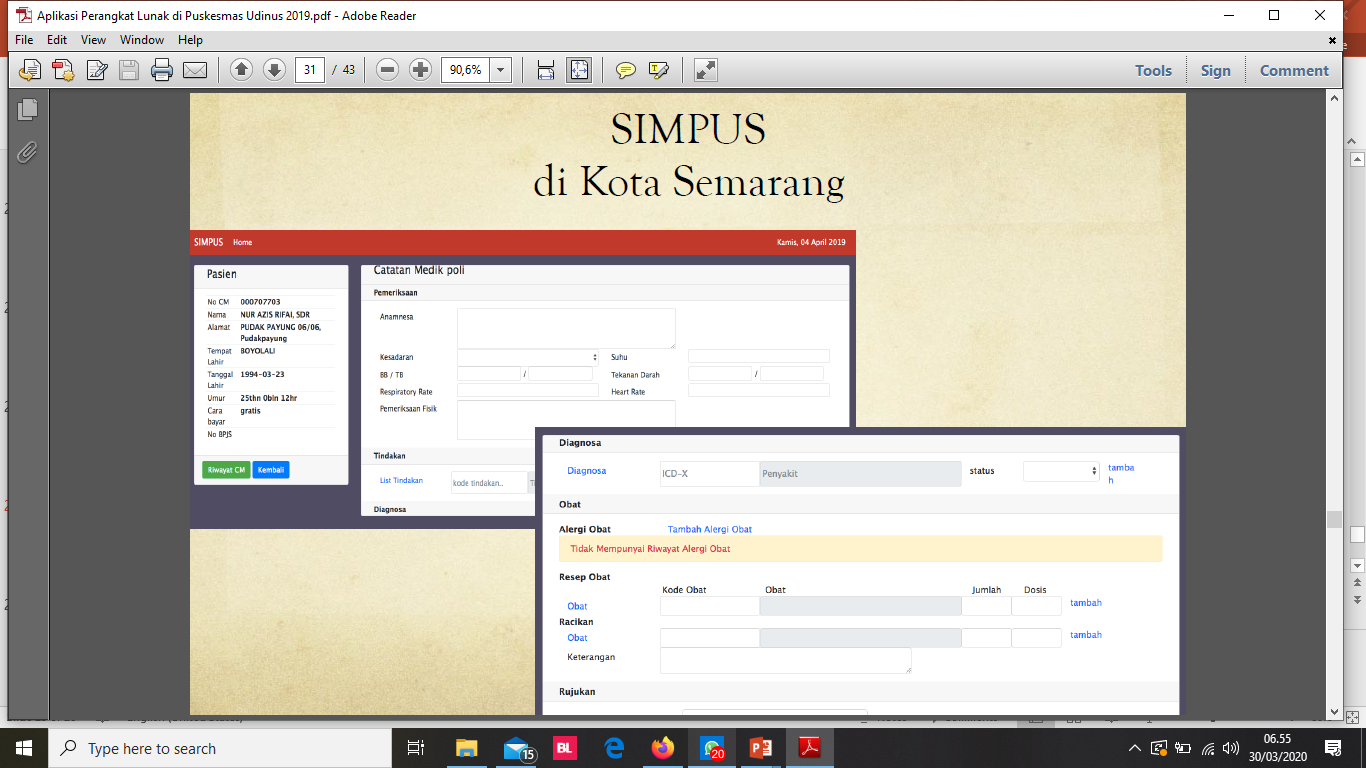 Pencatatan data medis KIA
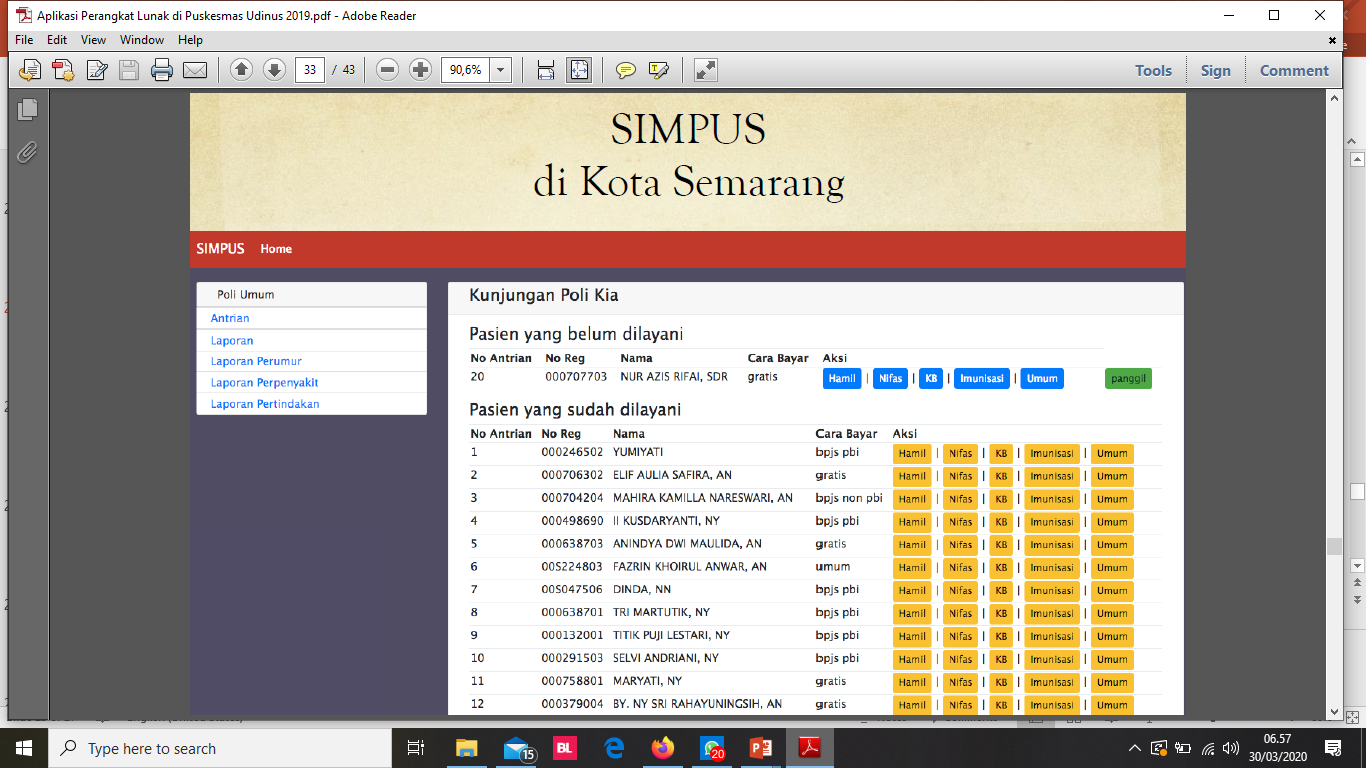 Pencatatan data kehamilan
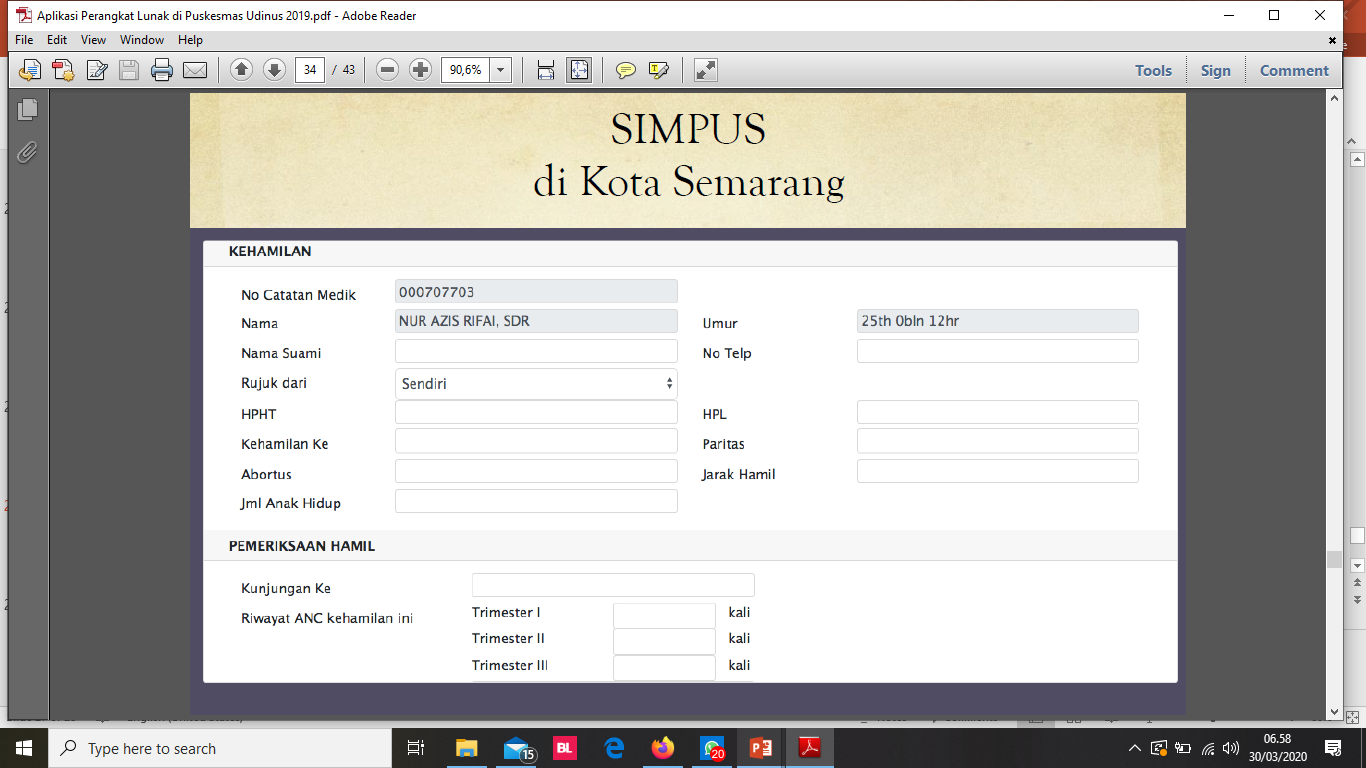 Peminjaman Berkas RM
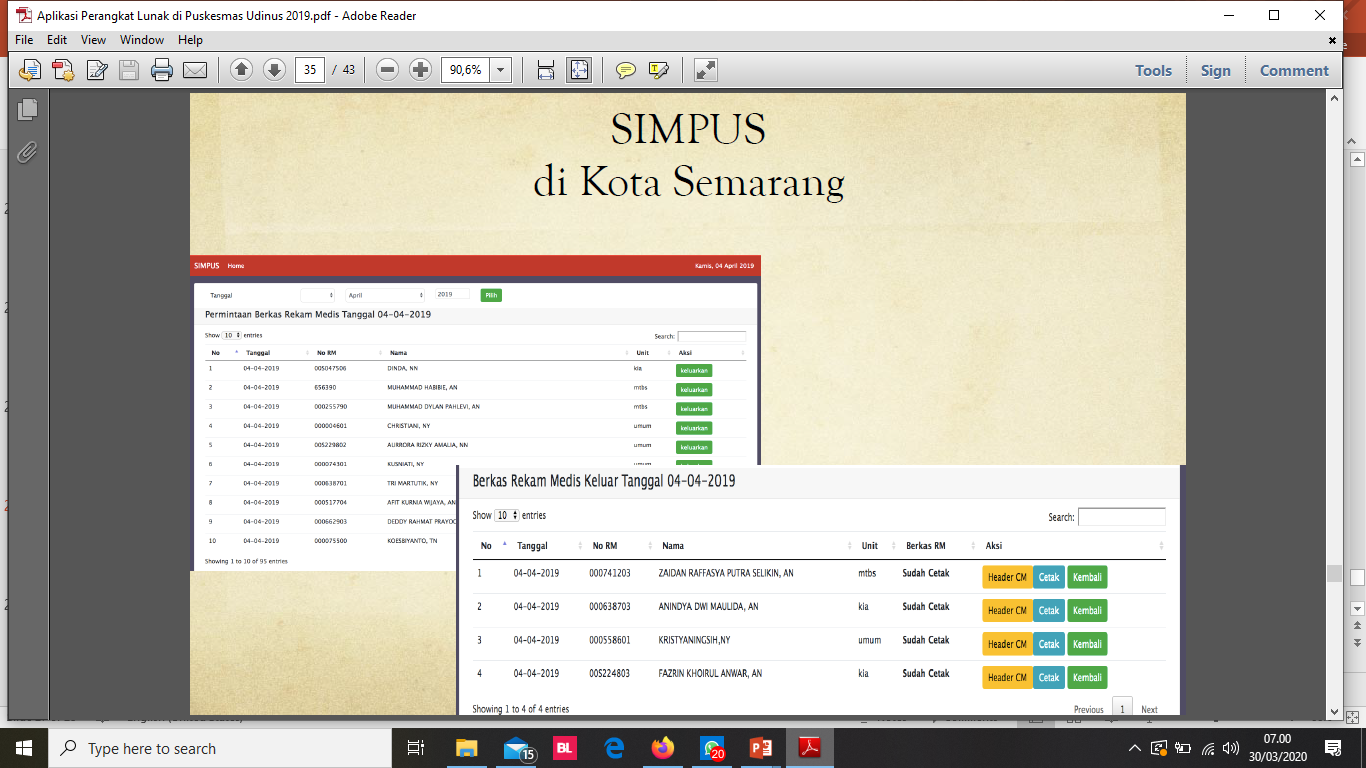 Pelaporan SIMPUS
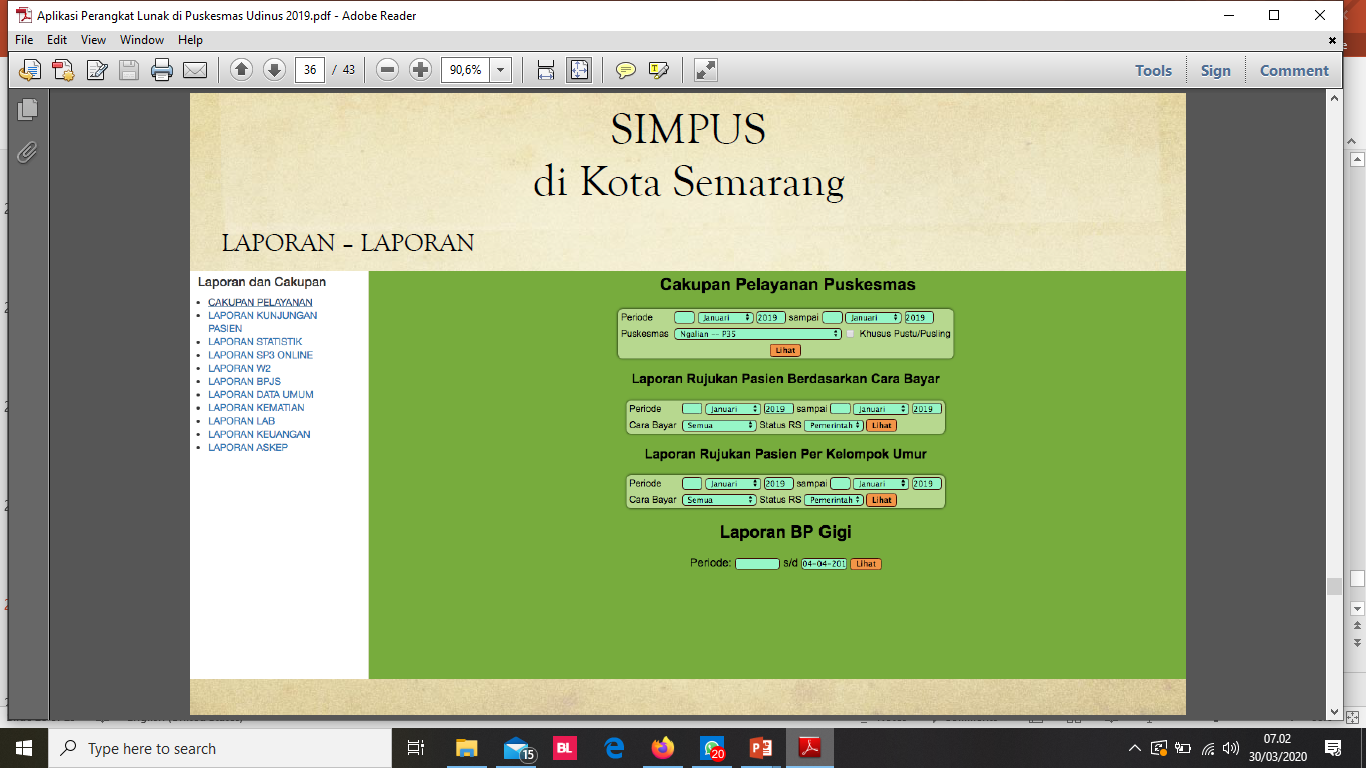 Laporan data kesakitan
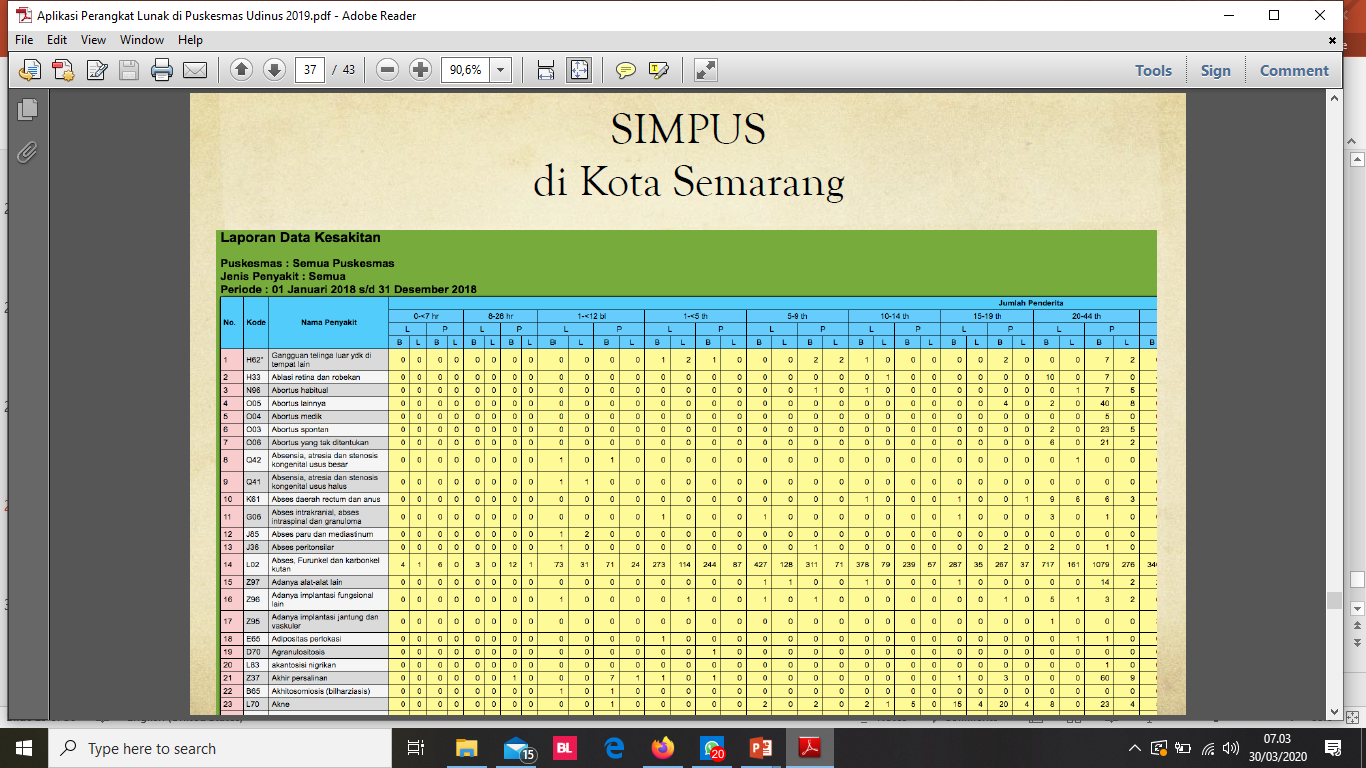 Laporan Kunjungan Pasien
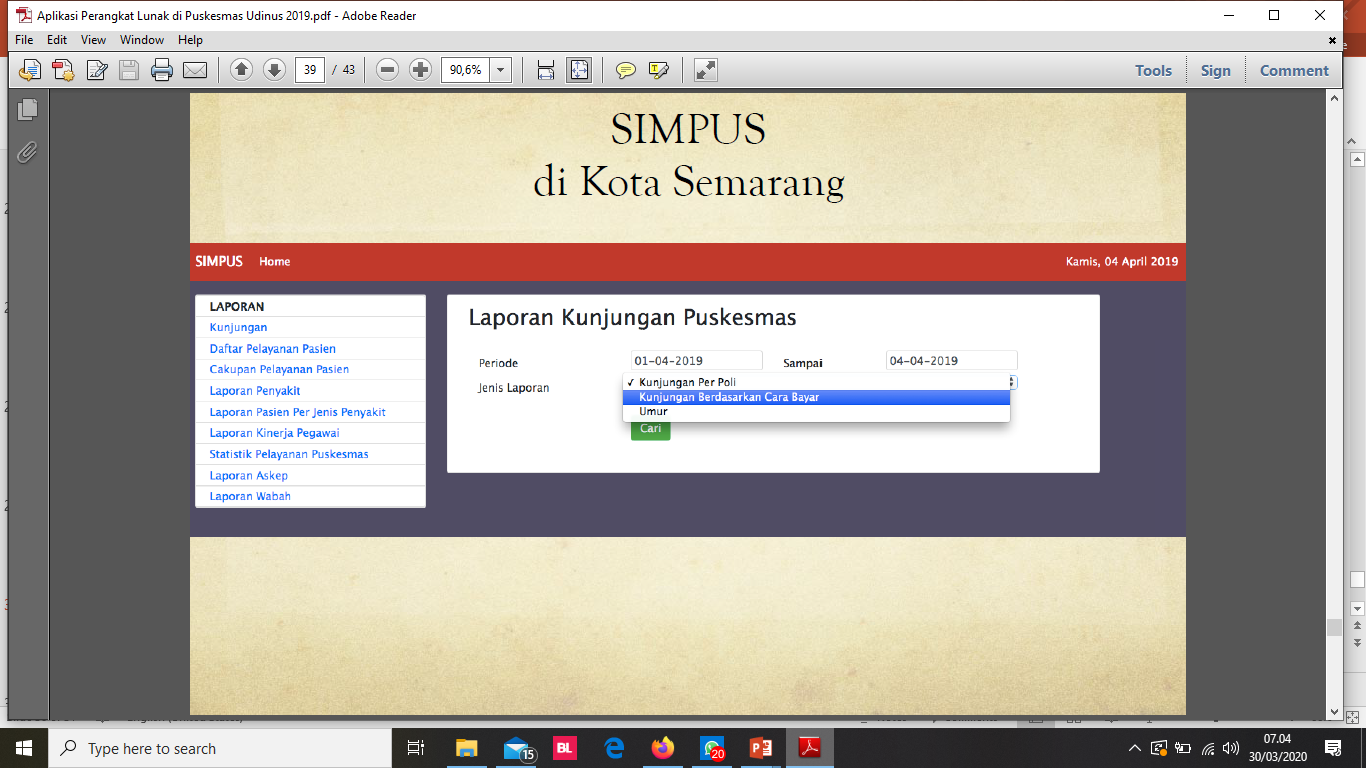 Laporan Pelayanan Pasien
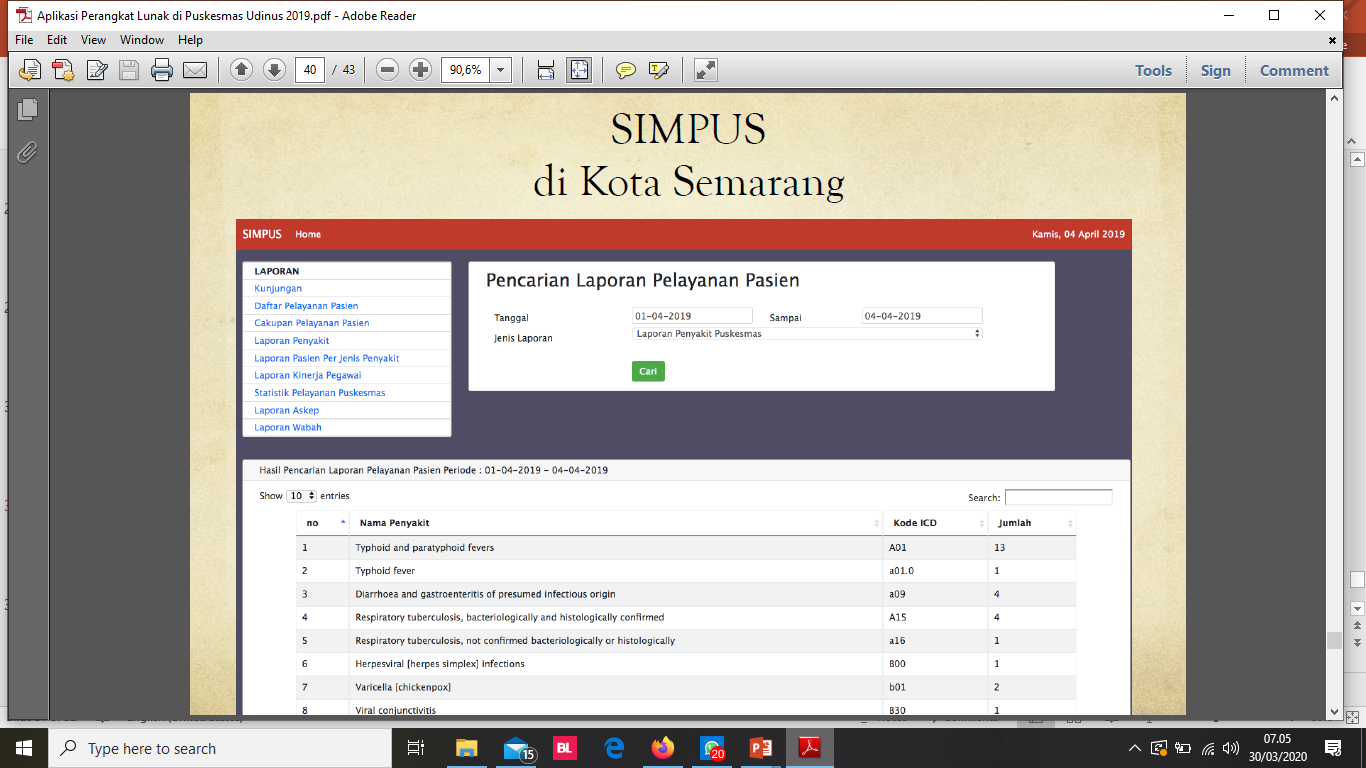 Terima Kasih